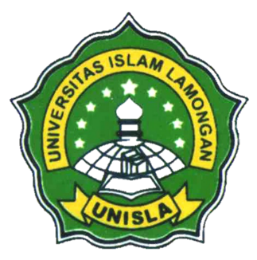 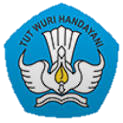 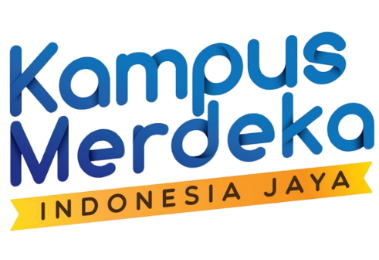 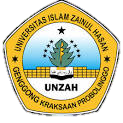 Barisan dan Deret
Rayinda Aseti Prafianti, M.Pd.
Pendidikan Matematika - Universitas Islam Lamongan
Topik Pembelajaran
Barisan Aritmetika
Deret Aritmetika
Barisan Geometri
Deret Geometri
Barisan Aritmetika
Barisan Aritmetika merupakan barisan bilangan yang memiliki beda atau selisih tetap antara dua suku yang berurutan.
Contoh:
seorang pedagang pada hari pertama jualan memperoleh untung sebesar Rp.10.000,00. Setiap harinya, untung yang diperoleh bertambah sebesar Rp.2.000,00. Sehingga untung yang diperoleh pedagang tersebut dapat dituliskan dalam sebuah barisan aritmetika berikut:
Rp.10.000,00, Rp.12.000,00, Rp.14.000,00, Rp.16.000,00, …
Rumus Menentukan Beda dan Suku Ke-n
Contoh Soal Barisan Aritmetika
Dalam suatu gedung pertunjukan disusun kursi dengan baris paling depan terdiri dari 12 kursi, baris kedua berisi 14 kursi, baris ketiga berisi 16 kursi, dan seterusnya. Banyaknya kursi pada baris ke-20 adalah …
Deret Aritmetika
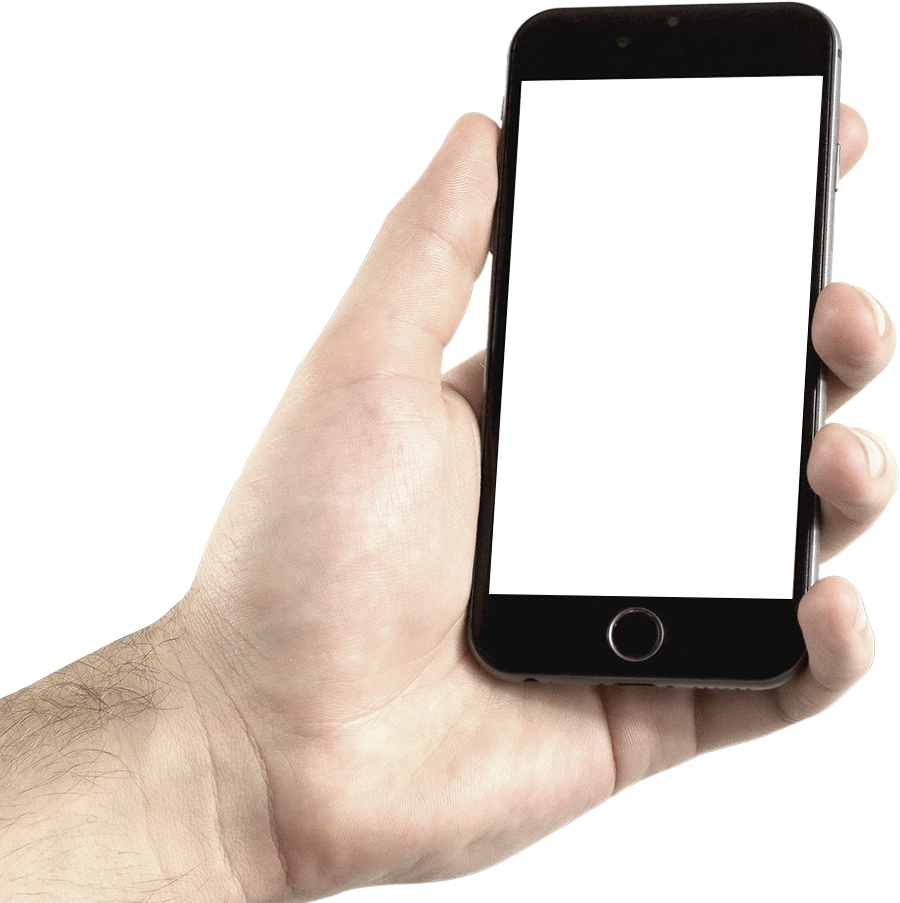 Deret Aritmetika adalah penjumlahan suku-suku dari barisan aritmetika.
Penjumlahan dari suku pertama sampai suku ke-n barisan aritmetika dapat dihitung dengan rumus berikut:
Contoh Soal Deret Aritmetika
Pada hari ke 7 seorang petani memetik mangga sebanyak 172 buah pada hari ke 15 sebanyak 100 buah. Jika jumlah mangga yang dipetik mengikuti barisan aritmatika banyak mangga yang dipetik selama 5 hari pertama adalah …
Un = a + (n-1)b 
U7   a + 6b = 172
U15 a  + 14b = 100
	     -8b = 72
	        b = -9
U7 a + 6.-9 = 172	
	      a = 172 +54 = 226
S5  = 2,5(452-36)
	      =2,5(416)
	      =1040
Barisan Geometri
Contoh Soal Barisan Geometri
Contoh Soal:

Carilah suku ke-11 dalam suatu barisan geometri, dimana suku ke-4 adalah 24 dan suku ke-9 adalah 768!
DERET GEOMETRI
Keterangan:

r 	= rasio = perbandingan 2 suku yang berdekatan
	= Un / Un-1 
a   = U1 = bilangan pada urutan pertama
Un	= Suku ke-n = bilangan pada urutan ke-n
	= a.r n-1
Sn	= Jumlah suku pertama sampai dengan suku ke-n
	= Jumlah n buah suku pertama
Deret Geometri adalah jumlah dari suku-suku atau bilangan-bilangan dalam suatu barisan geometri.
Contoh Soal Deret Geometri
DERET GEOMETRI TAK HINGGA
Deret Geometri Tak Hingga
Rumus Deret Geometri Tak Hingga
Contoh Soal Deret Geometri Tak Hingga
Hitunglah jumlah deret tak terhingga berikut.
1 + ½ + ¼ + ...
Pembahasan:
a = 1, 
r = ½ 
sehingga S∞ dari deret tersebut adalah:
S∞ = a / 1 -r
      = 1/ 1 – ½
      = 1 / ½
      = 2
Jadi, jumlah deret geometri tak terhingga adalah 2.
Thank You